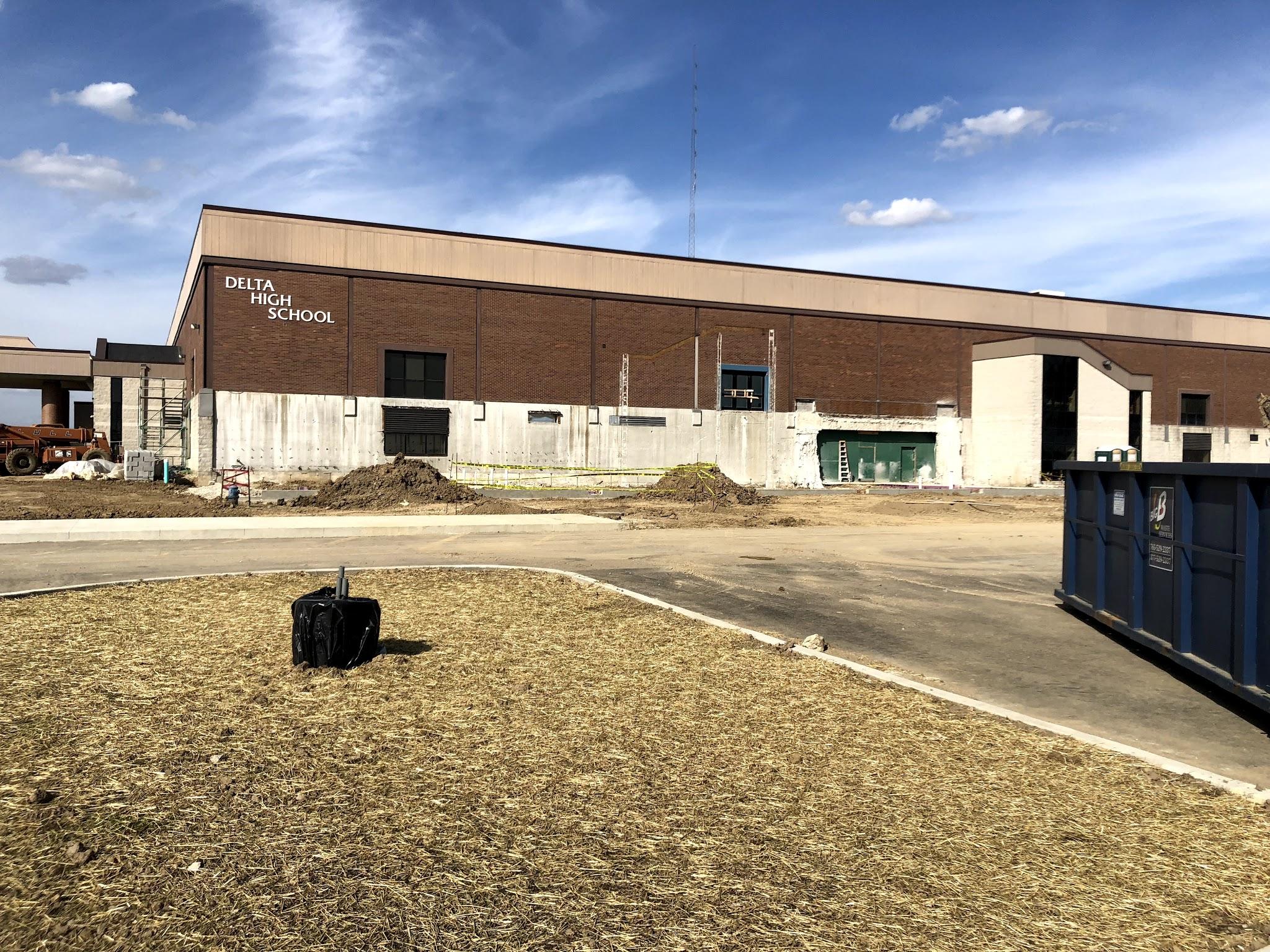 DHS Project 2018
September 29, 2018
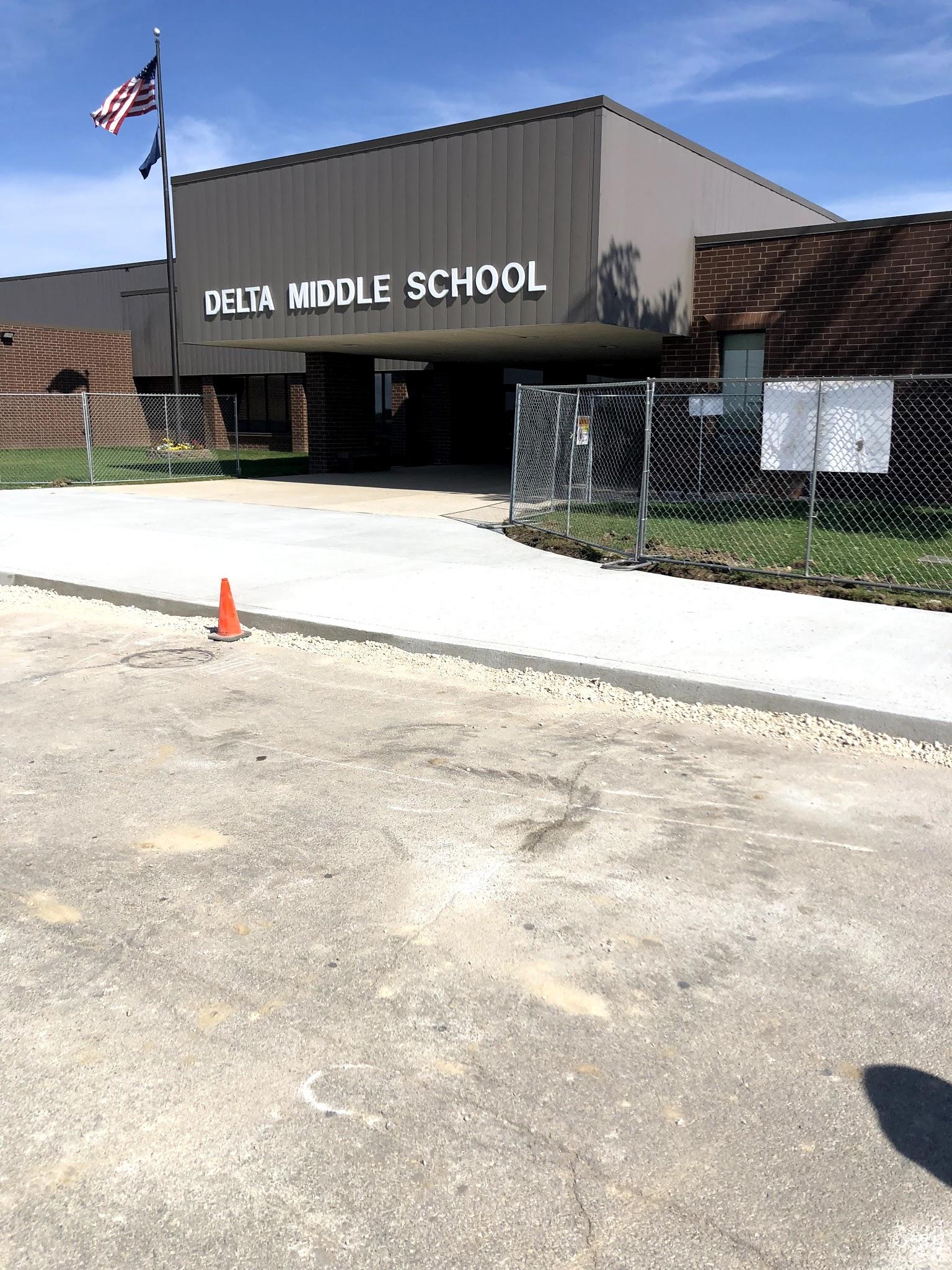 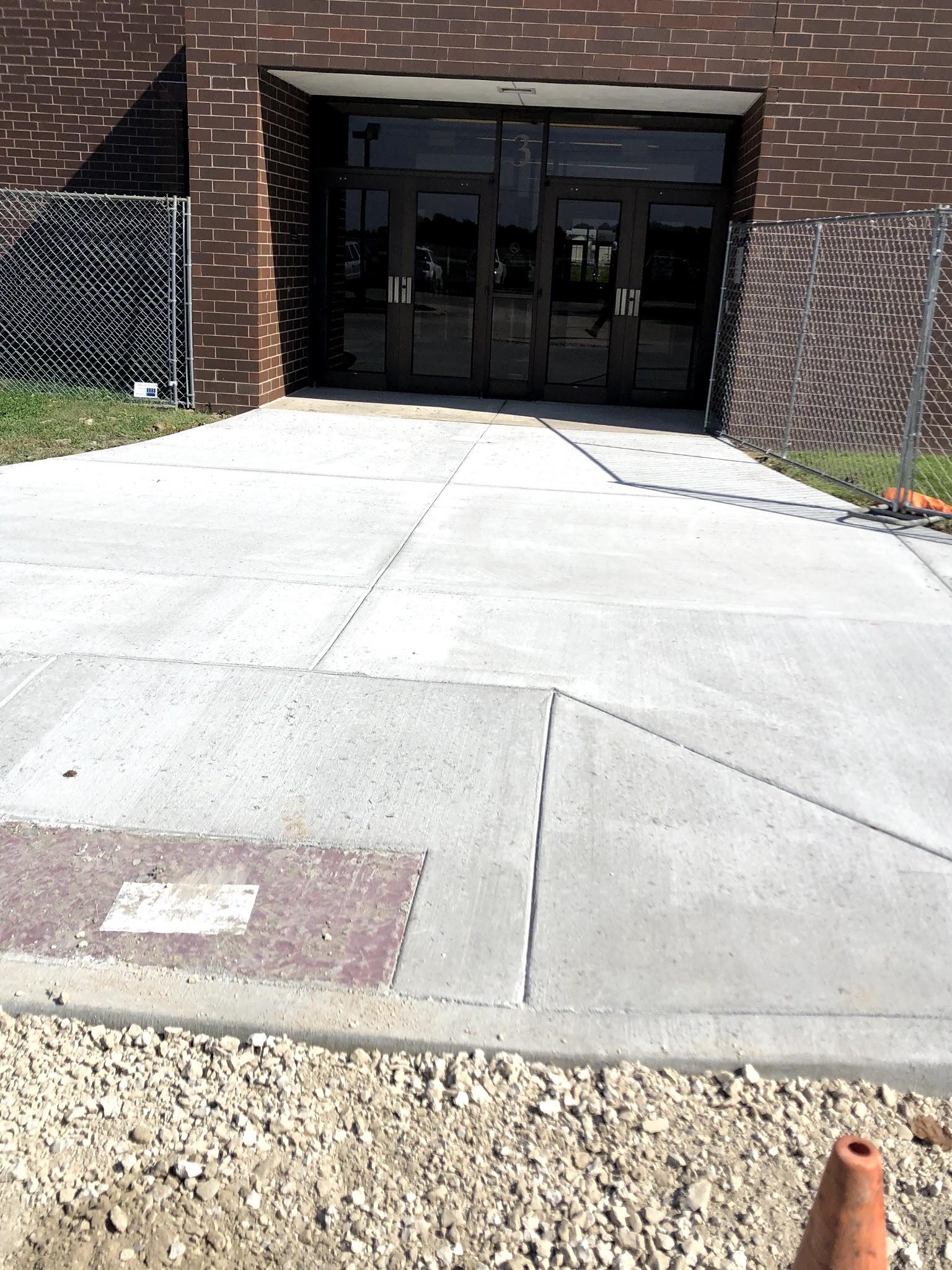 There has been a lot of site work that has been taking place, to prepare for a big upcoming week.
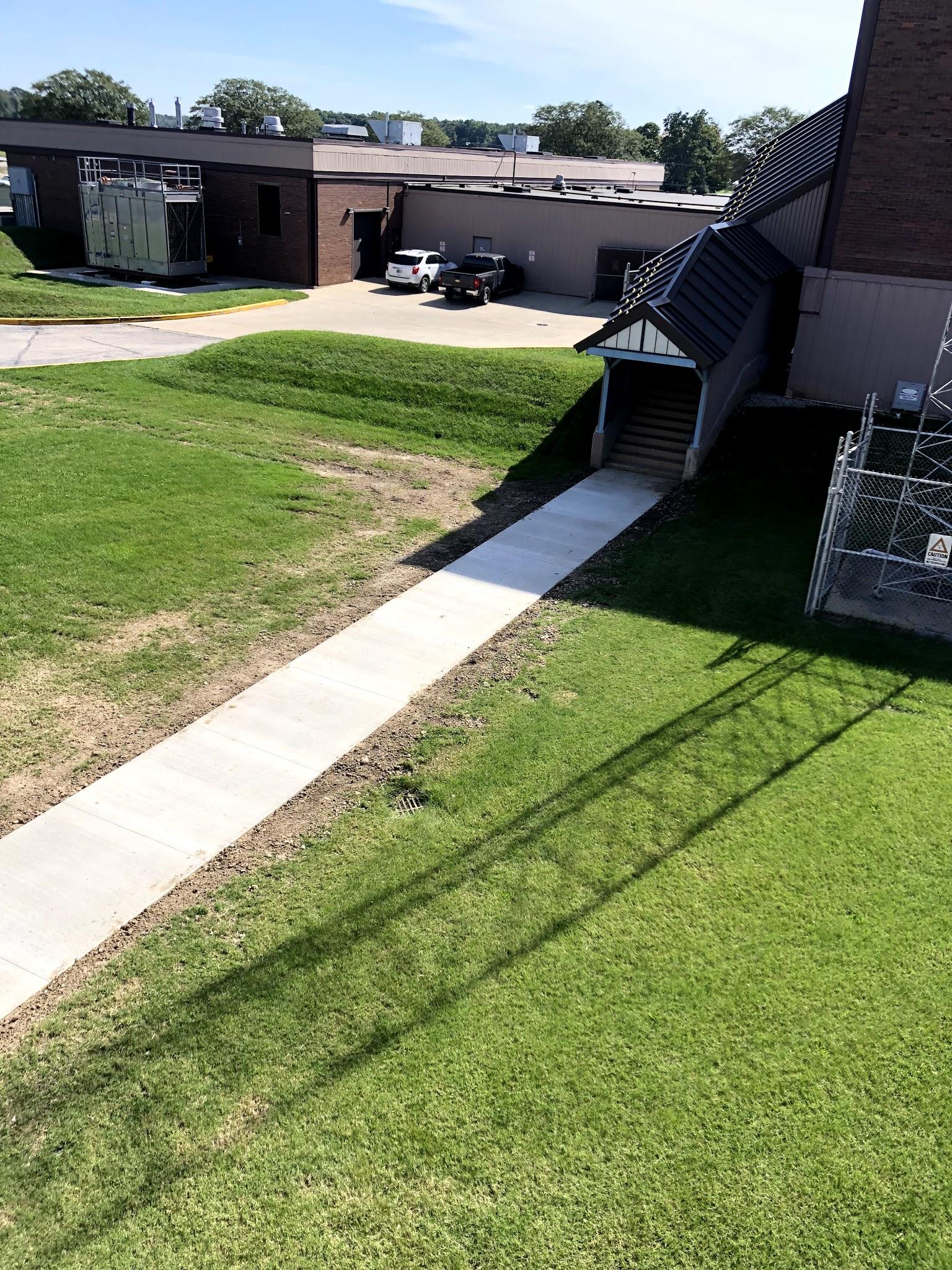 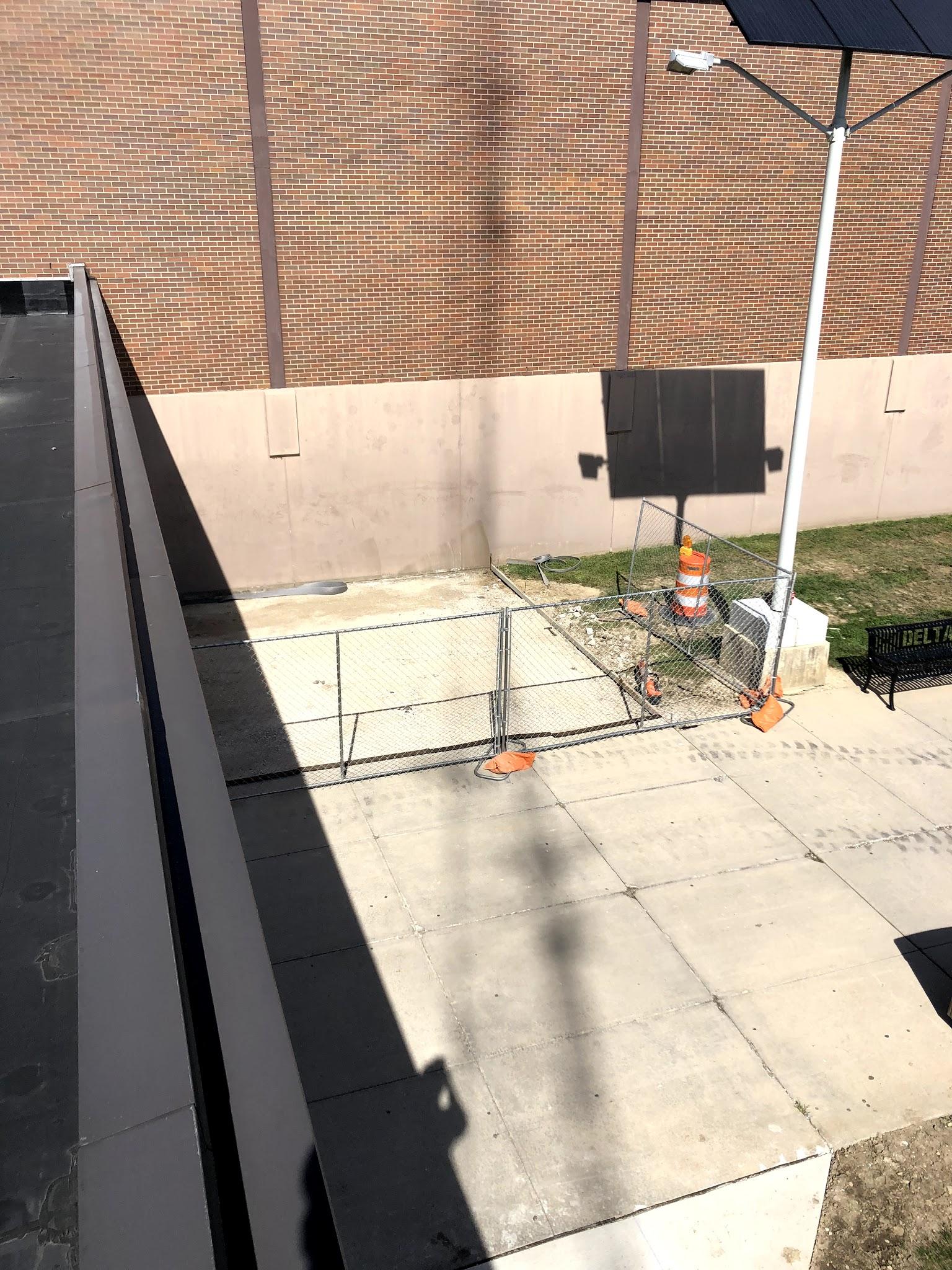 6:28am
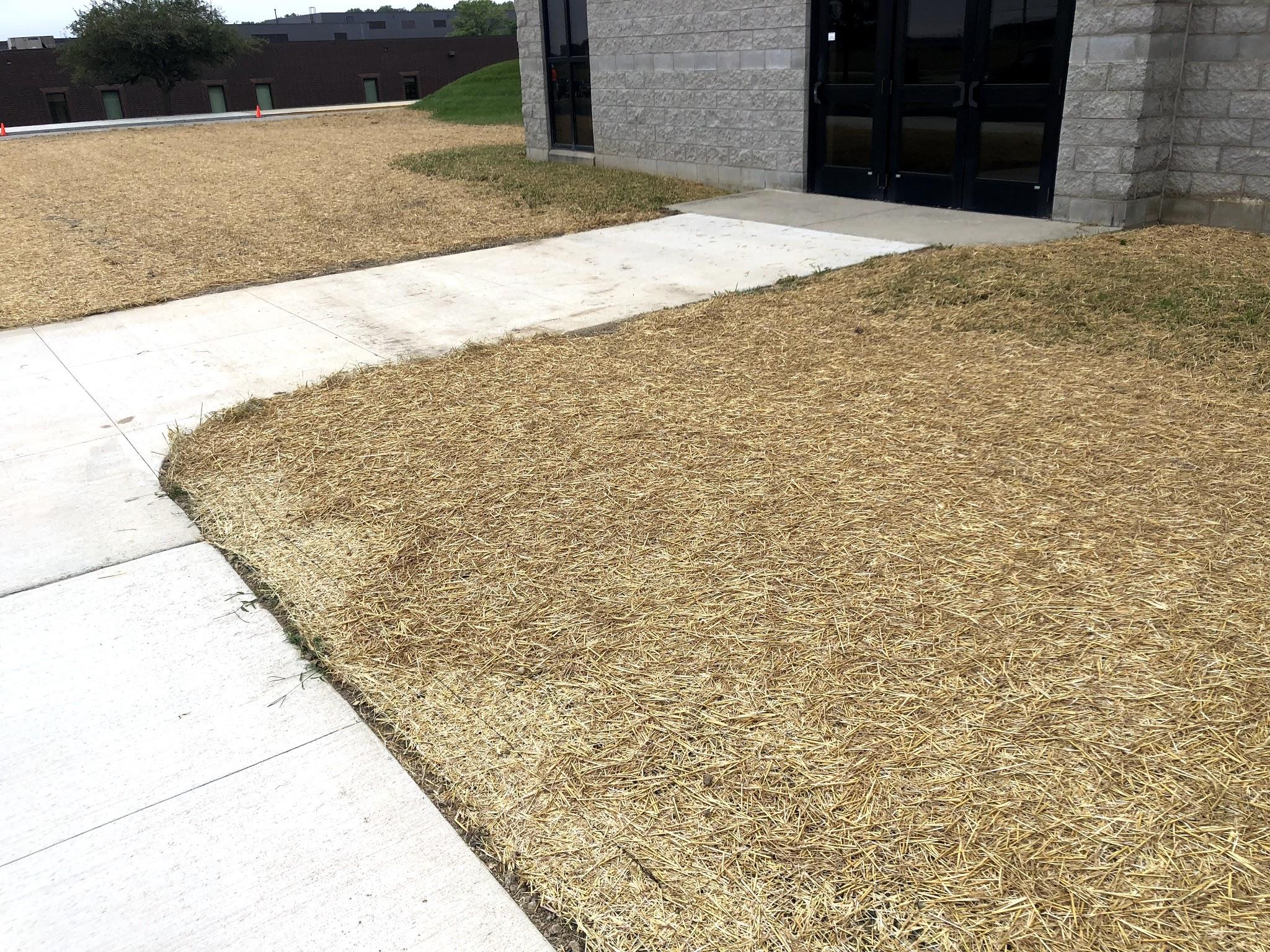 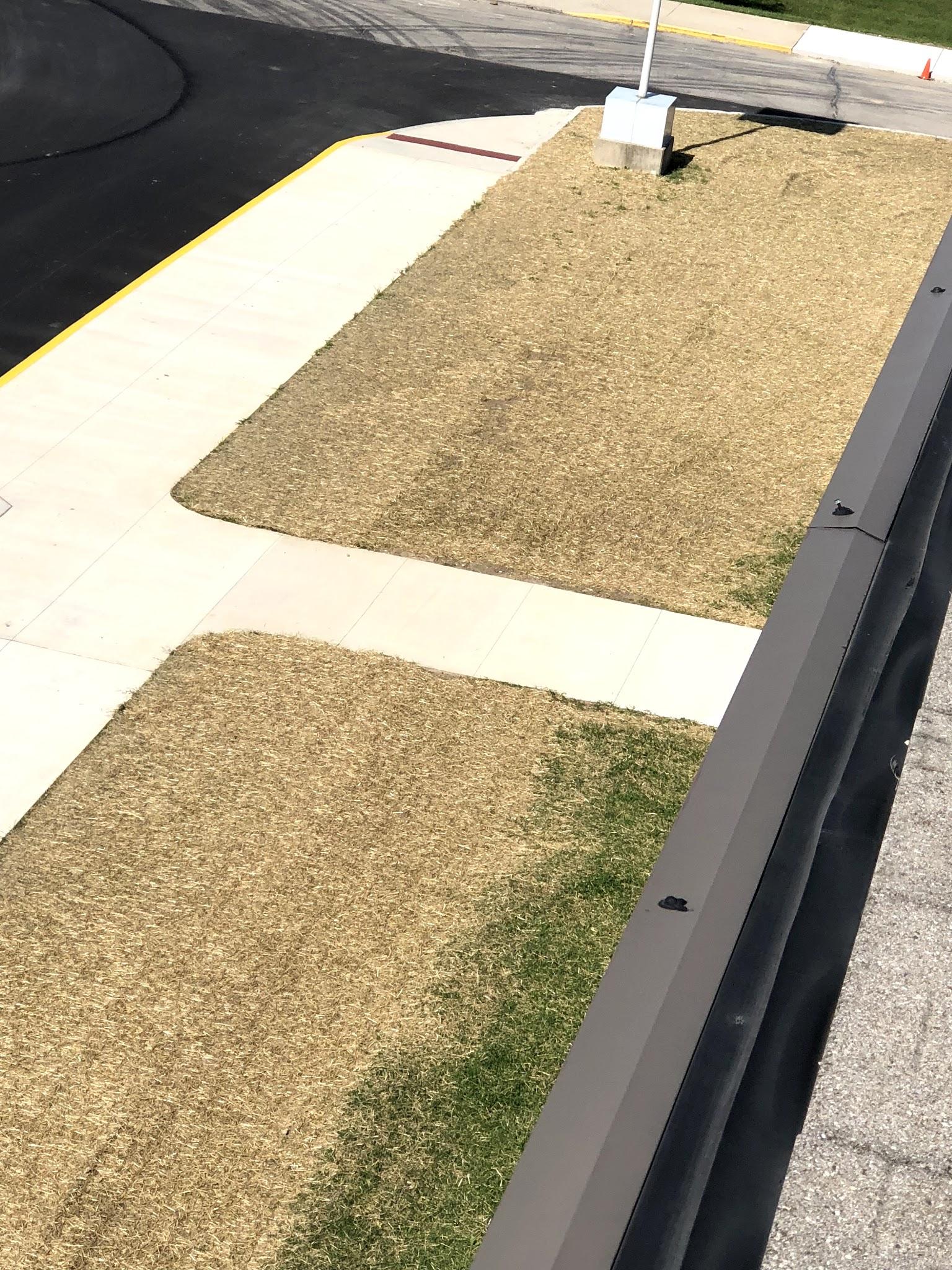 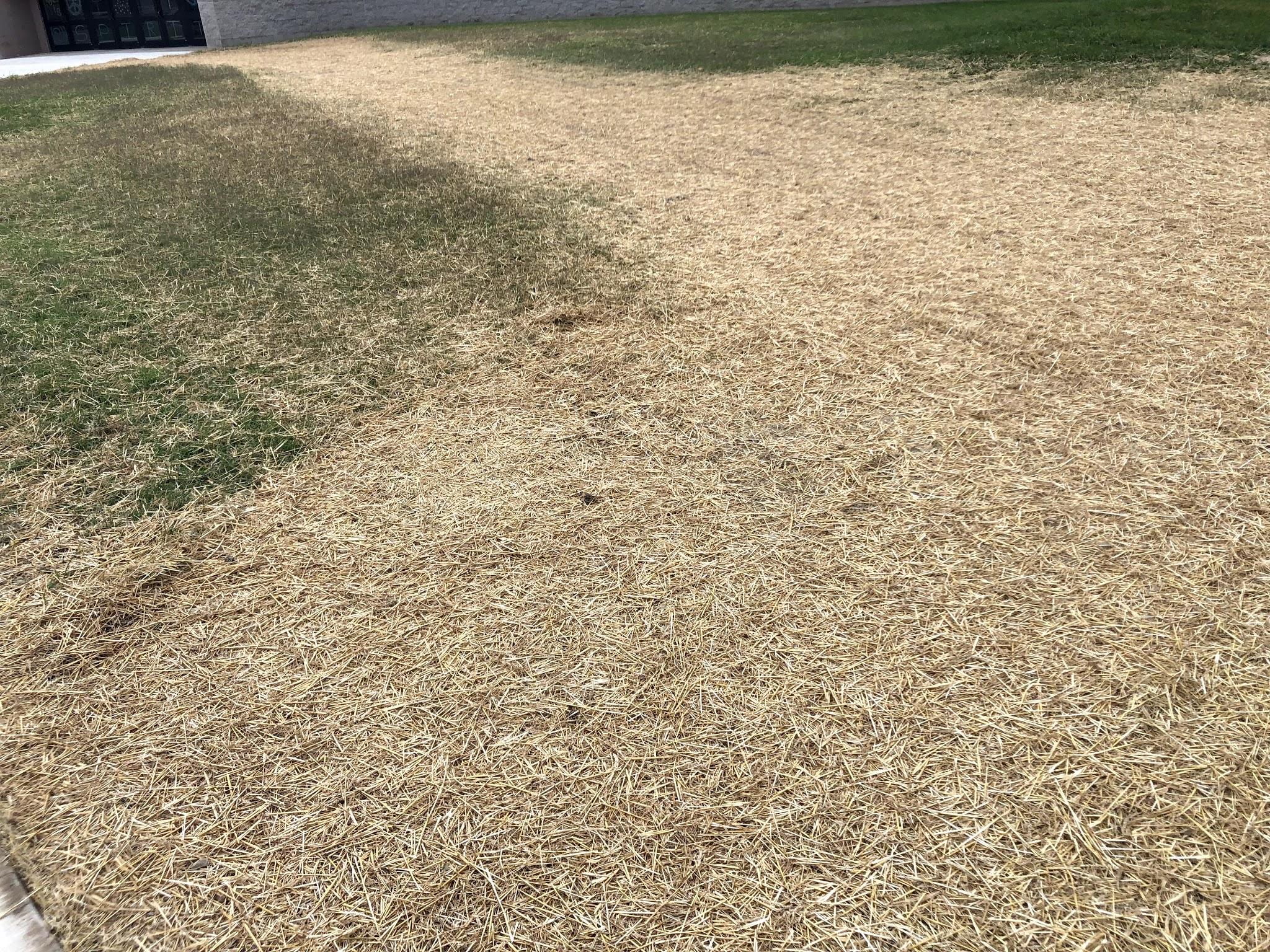 Fall Seeding
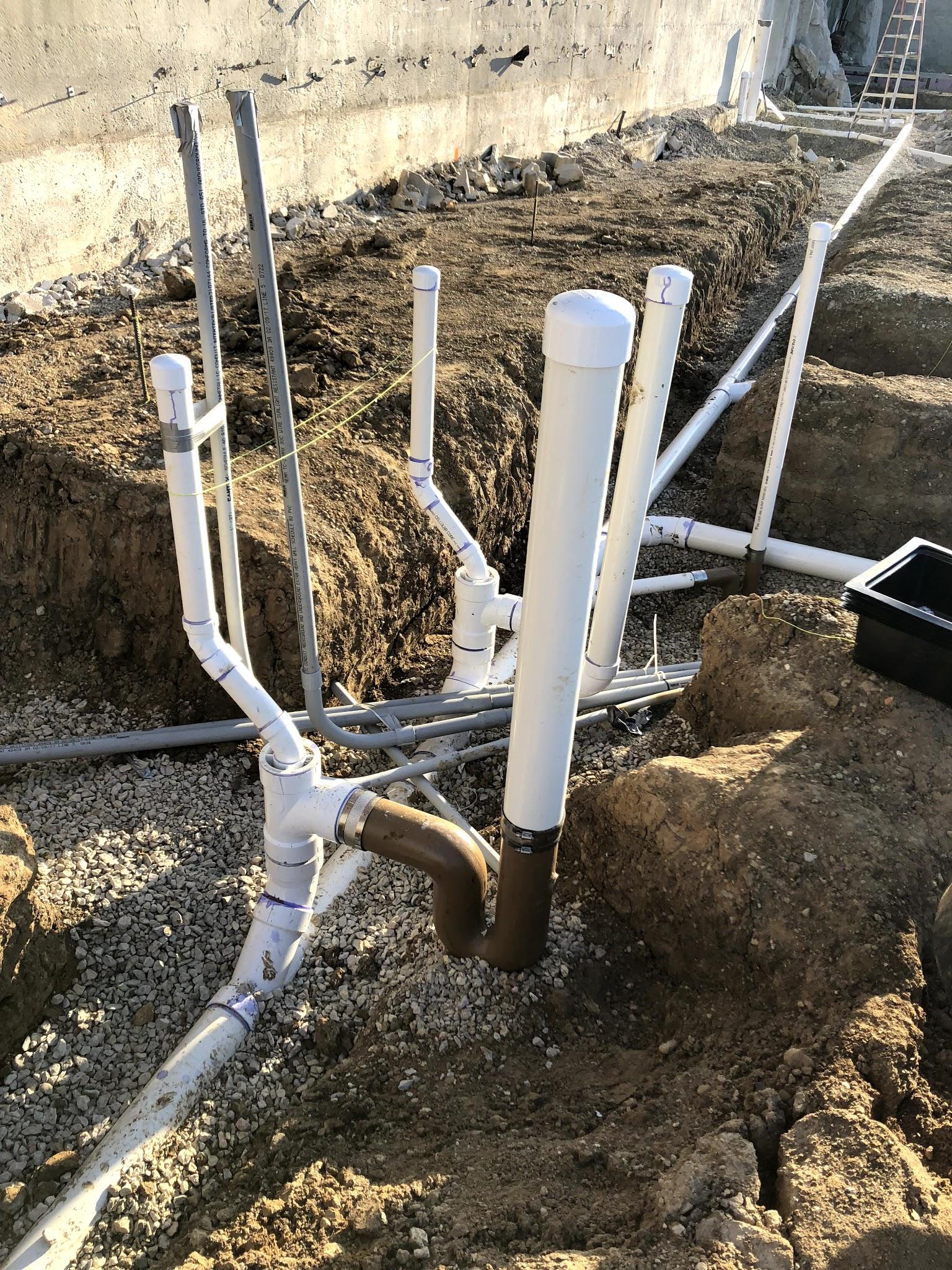 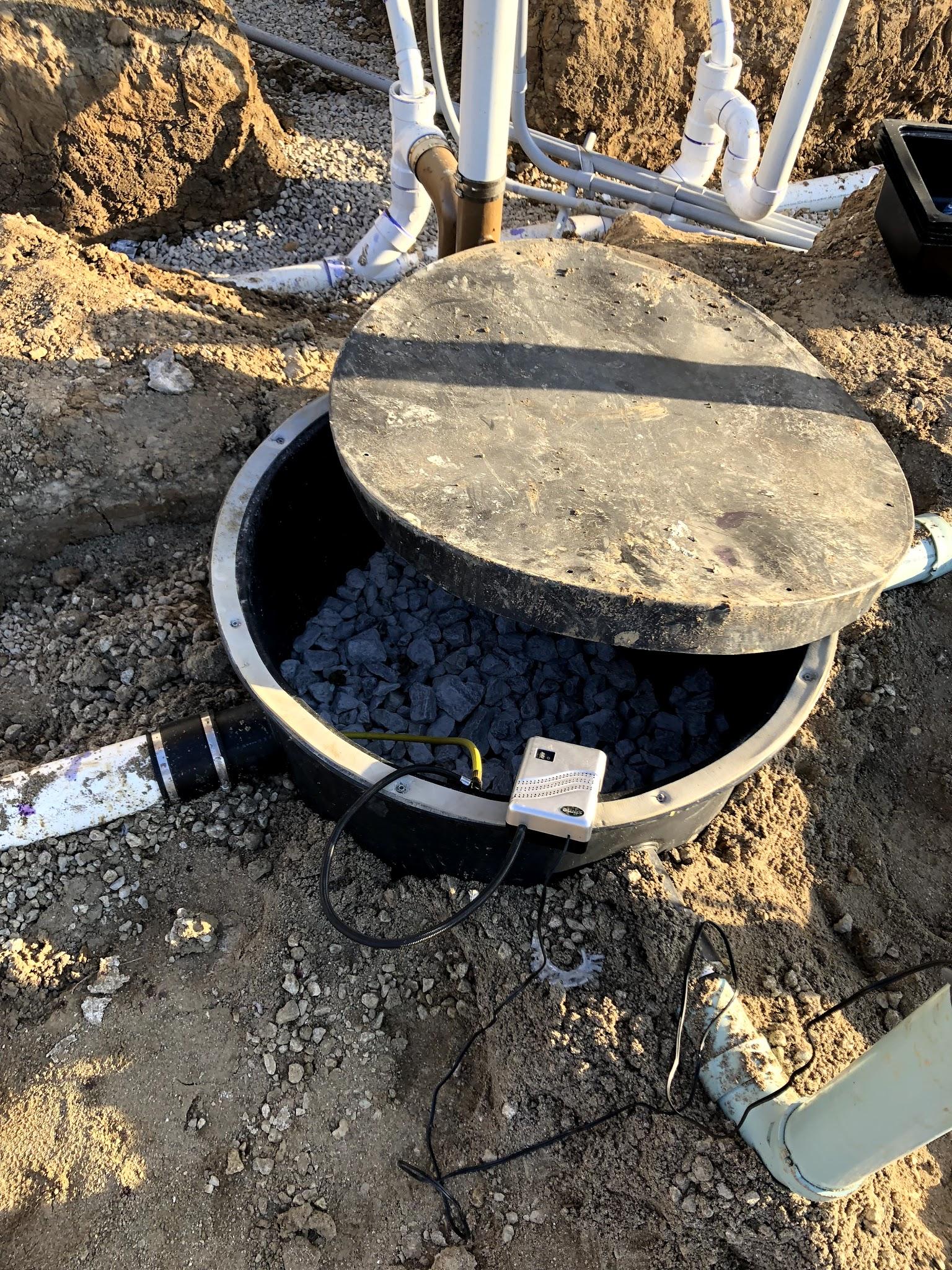 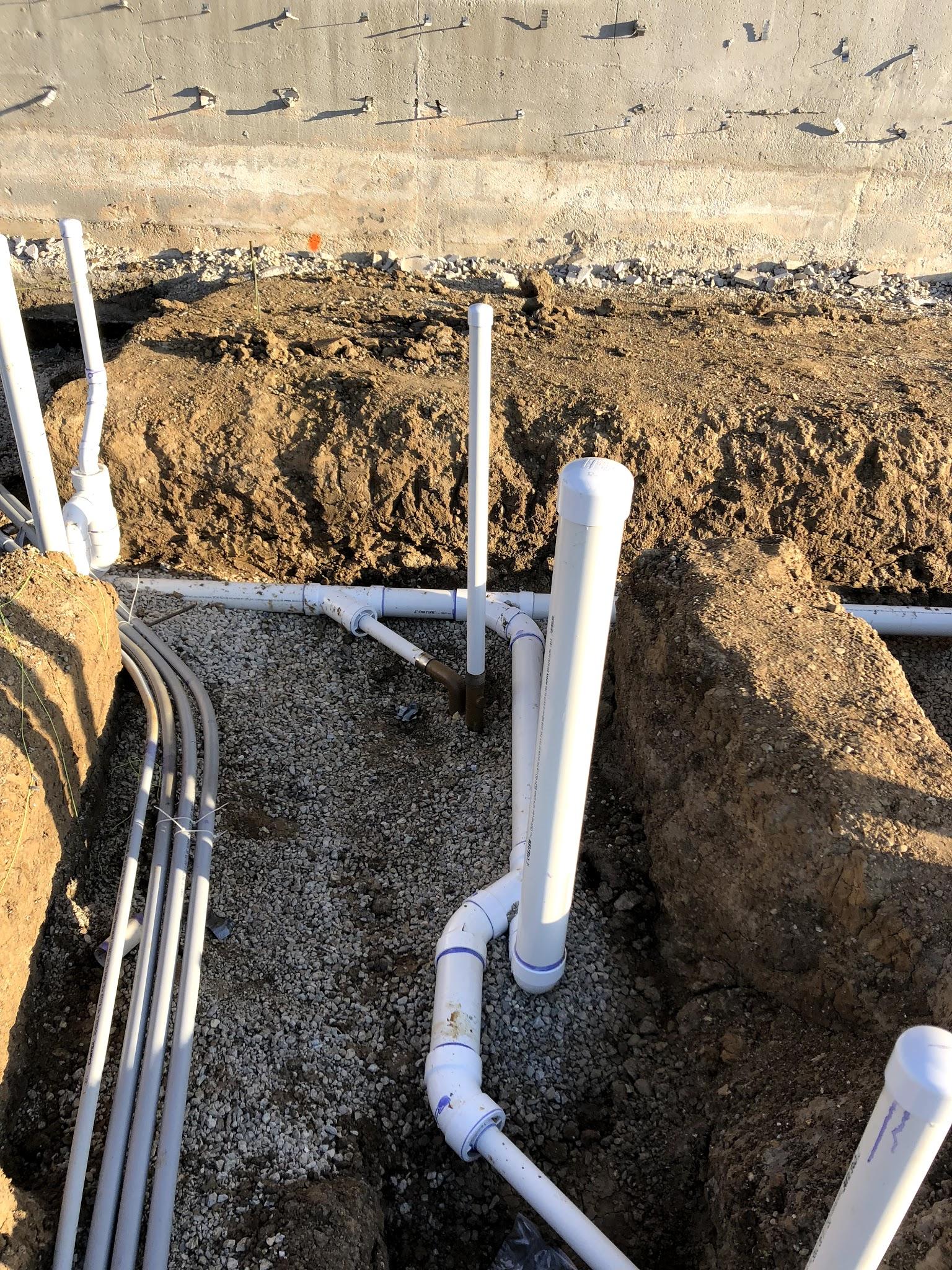 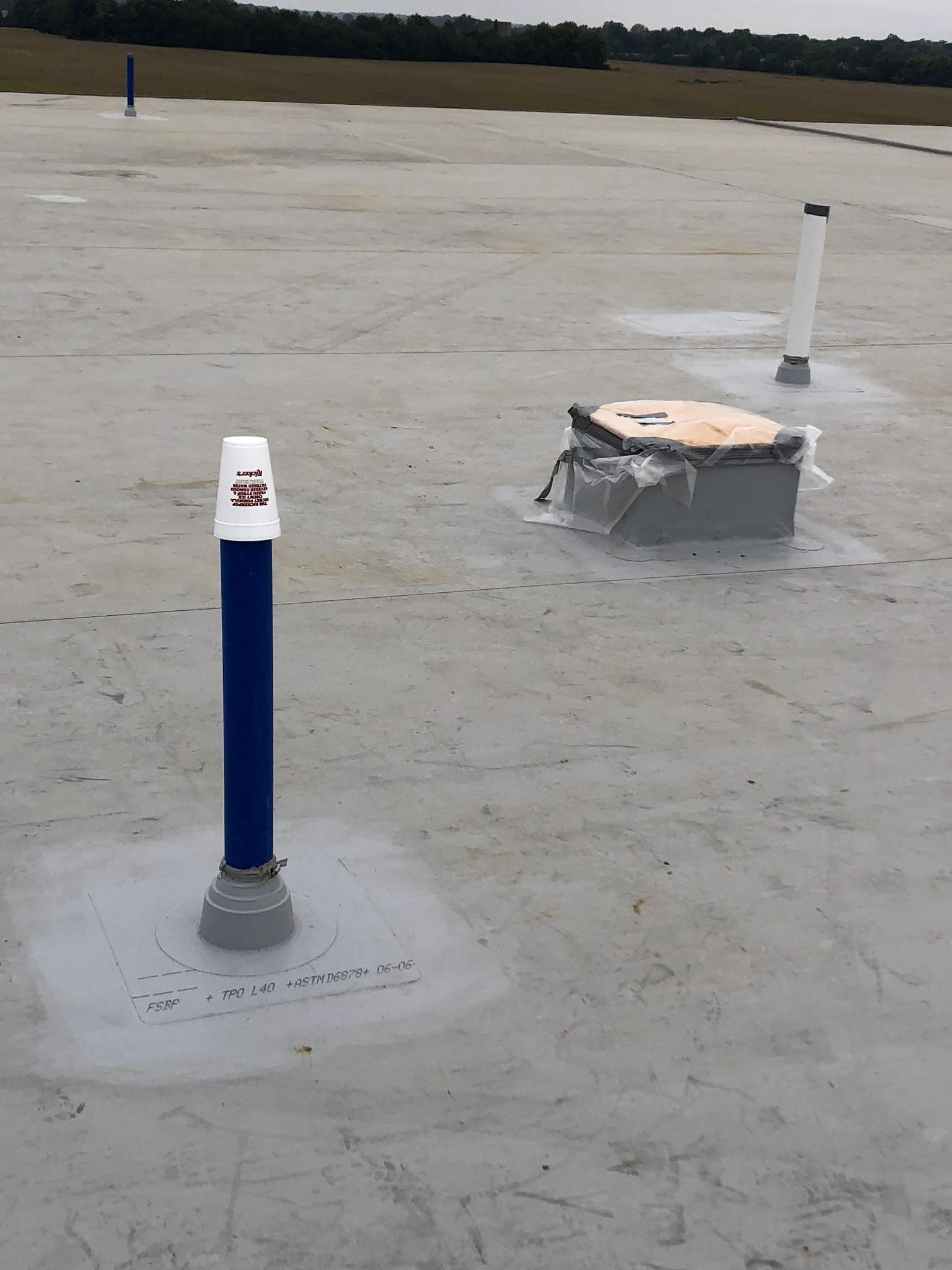 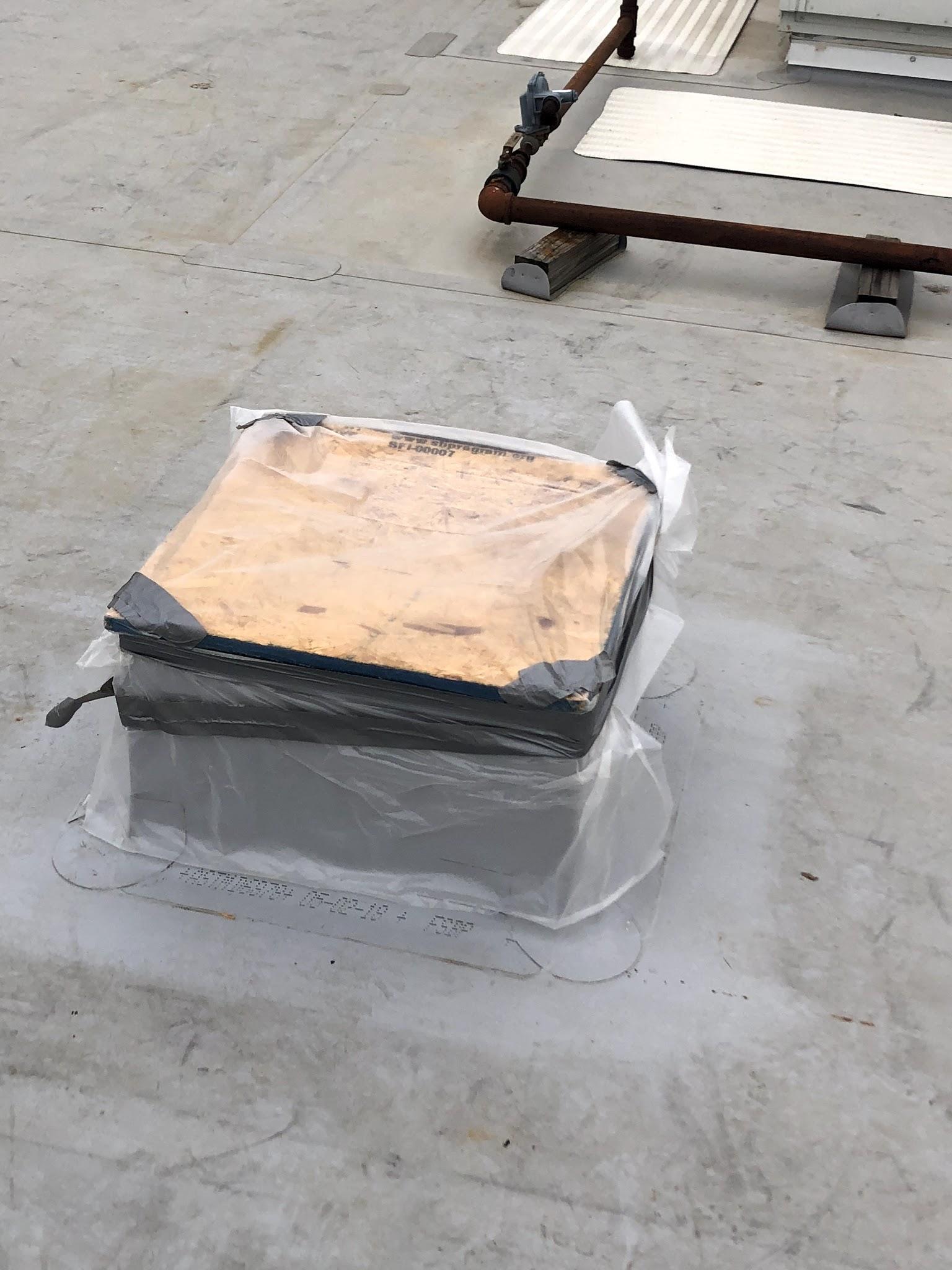 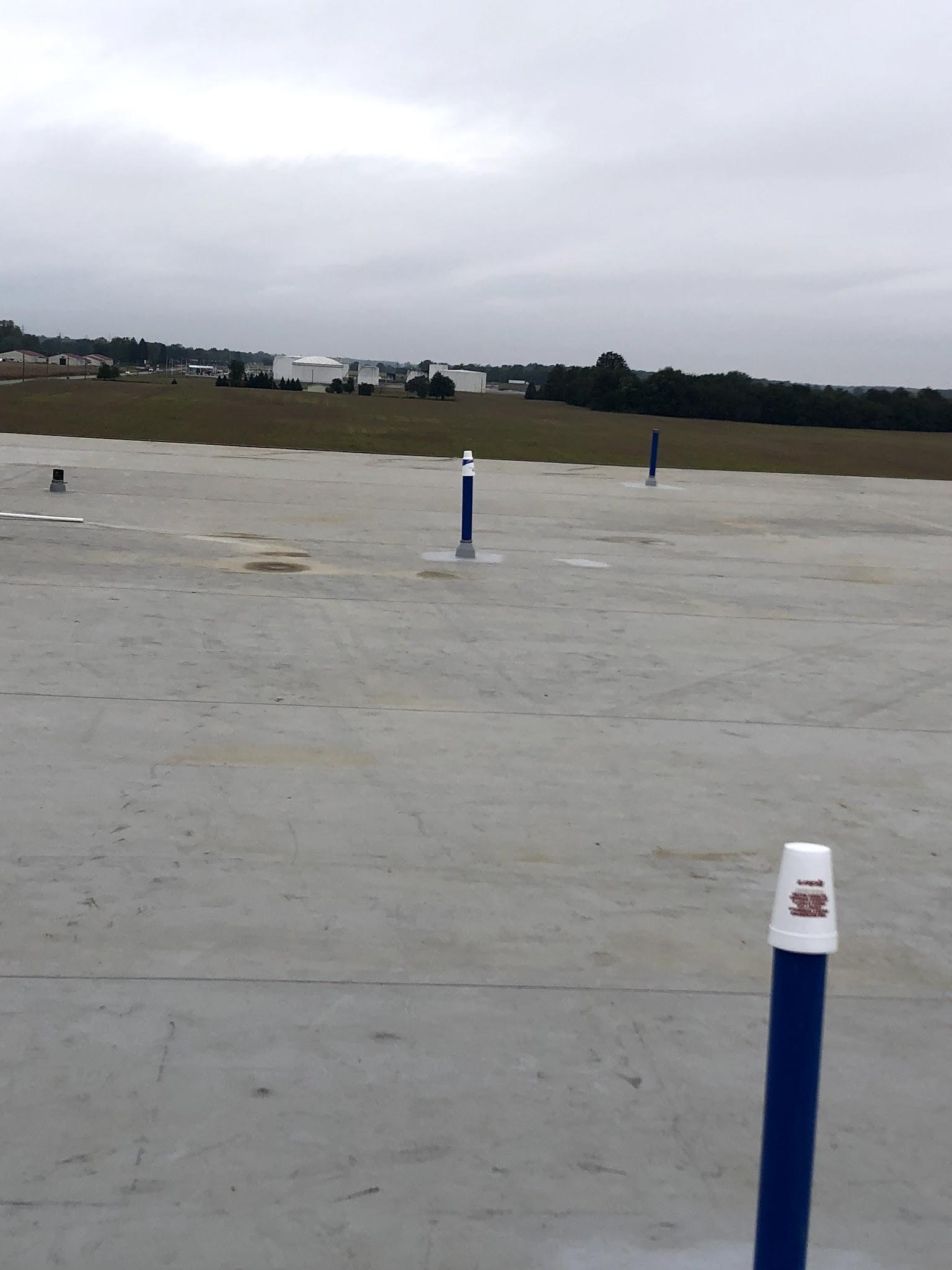 Roof Curbs
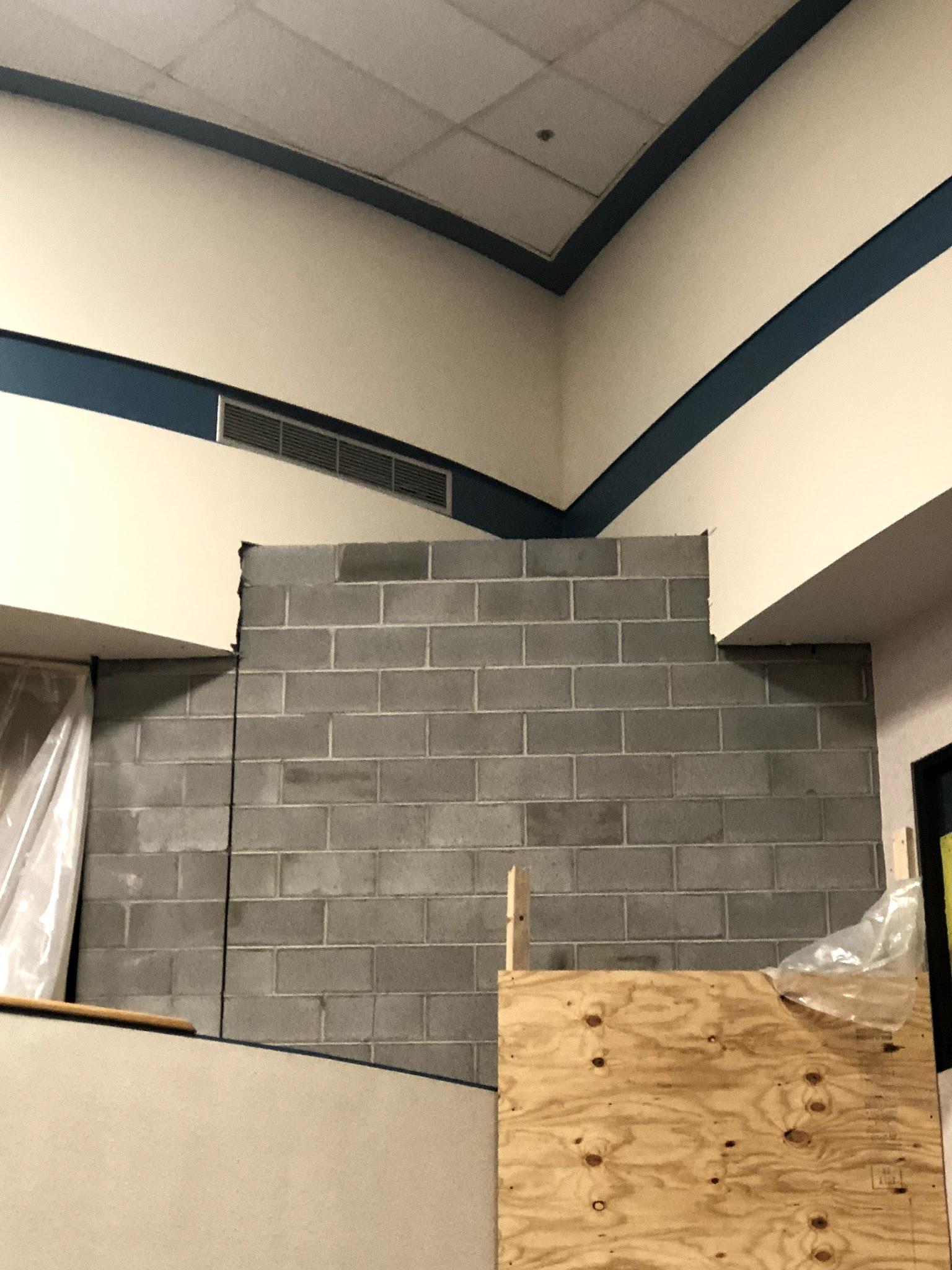 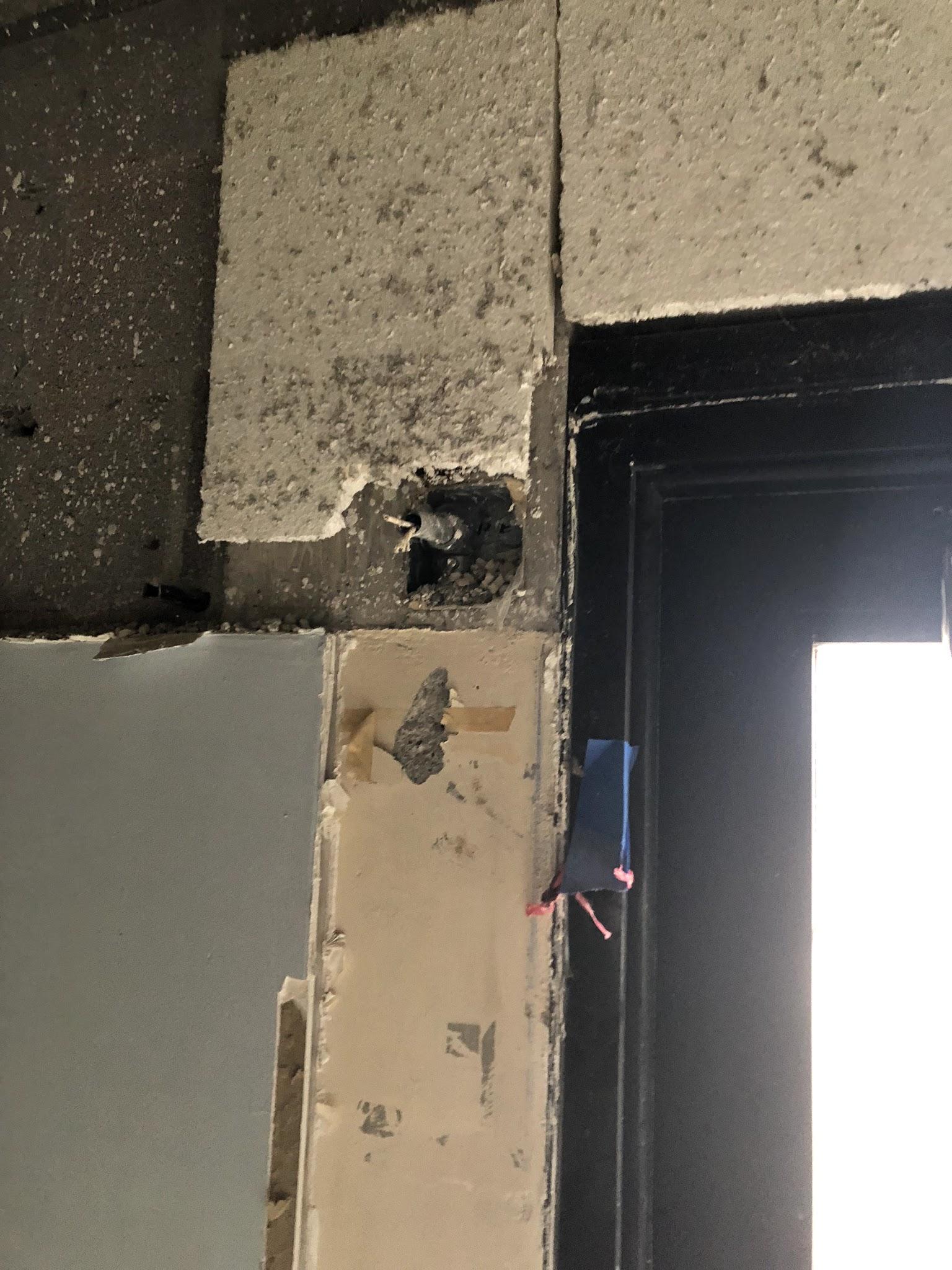 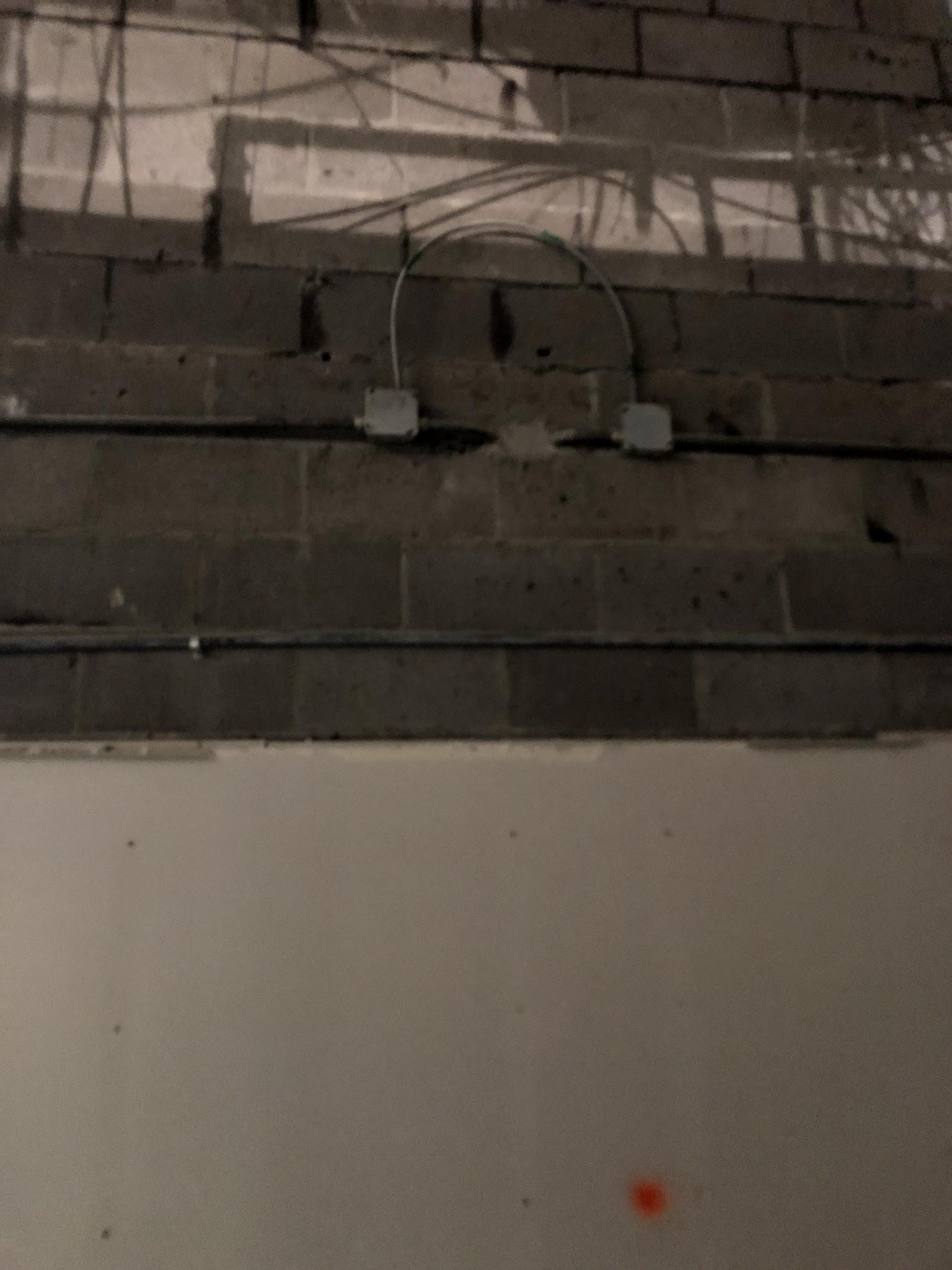 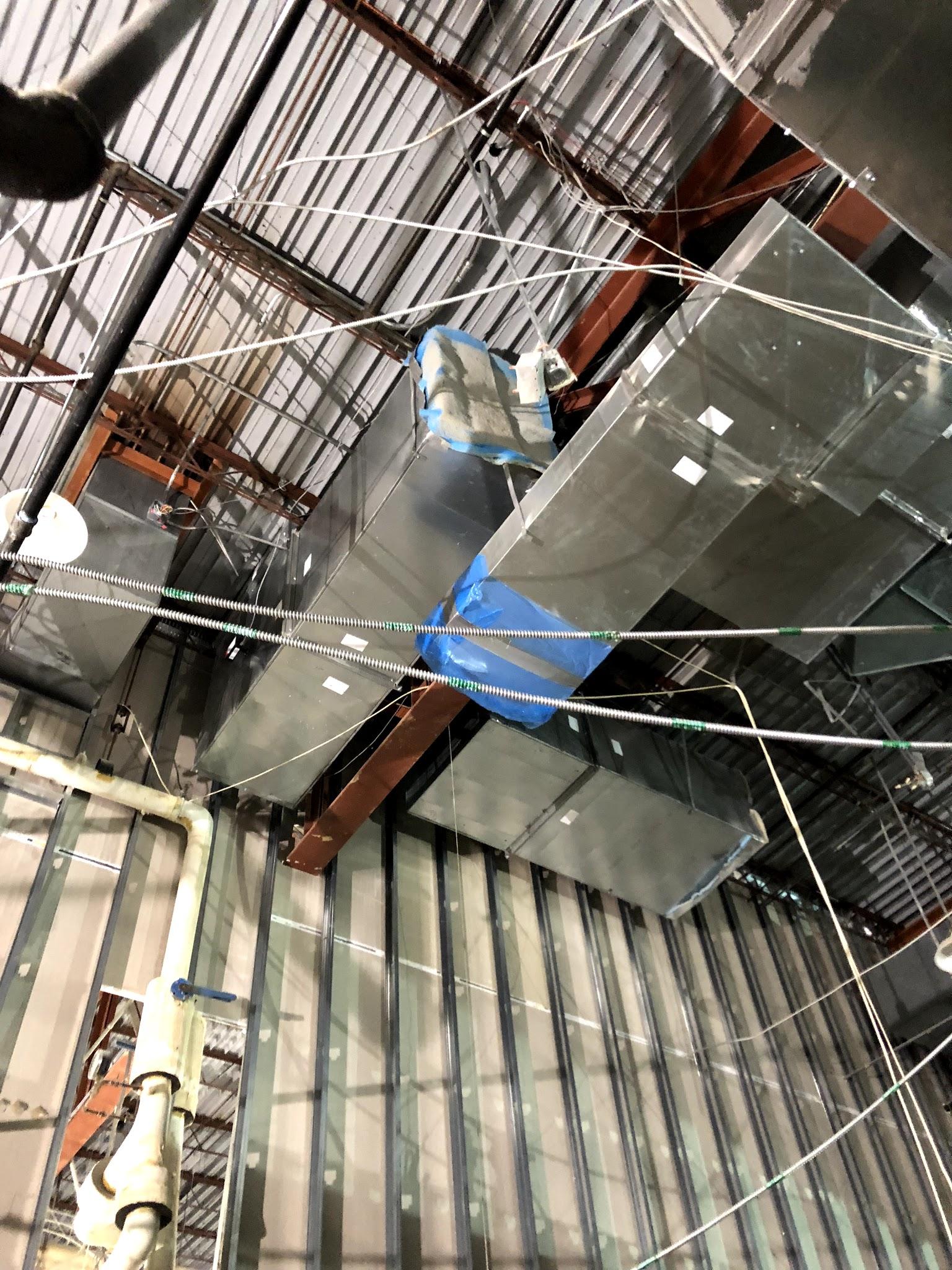 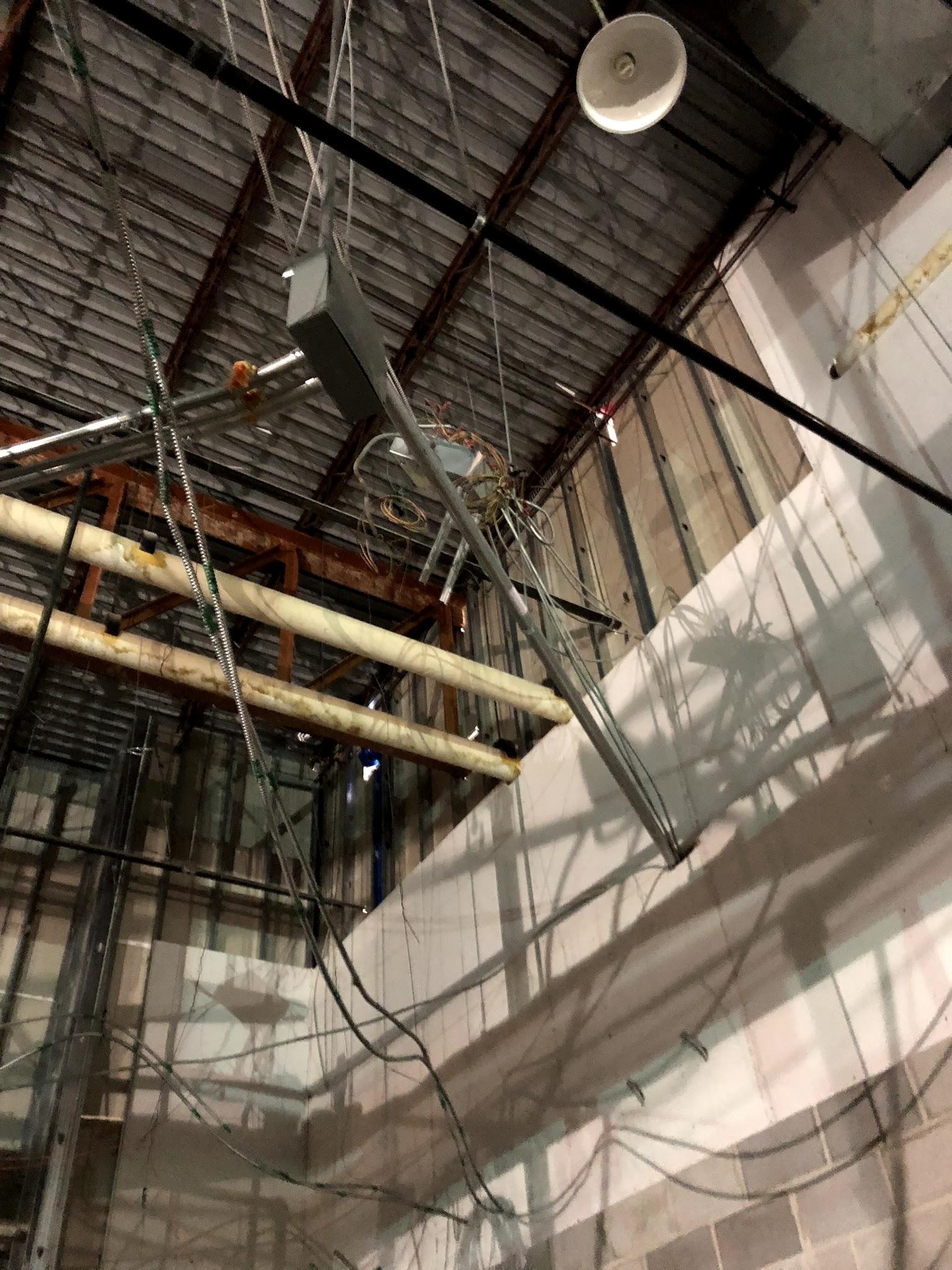 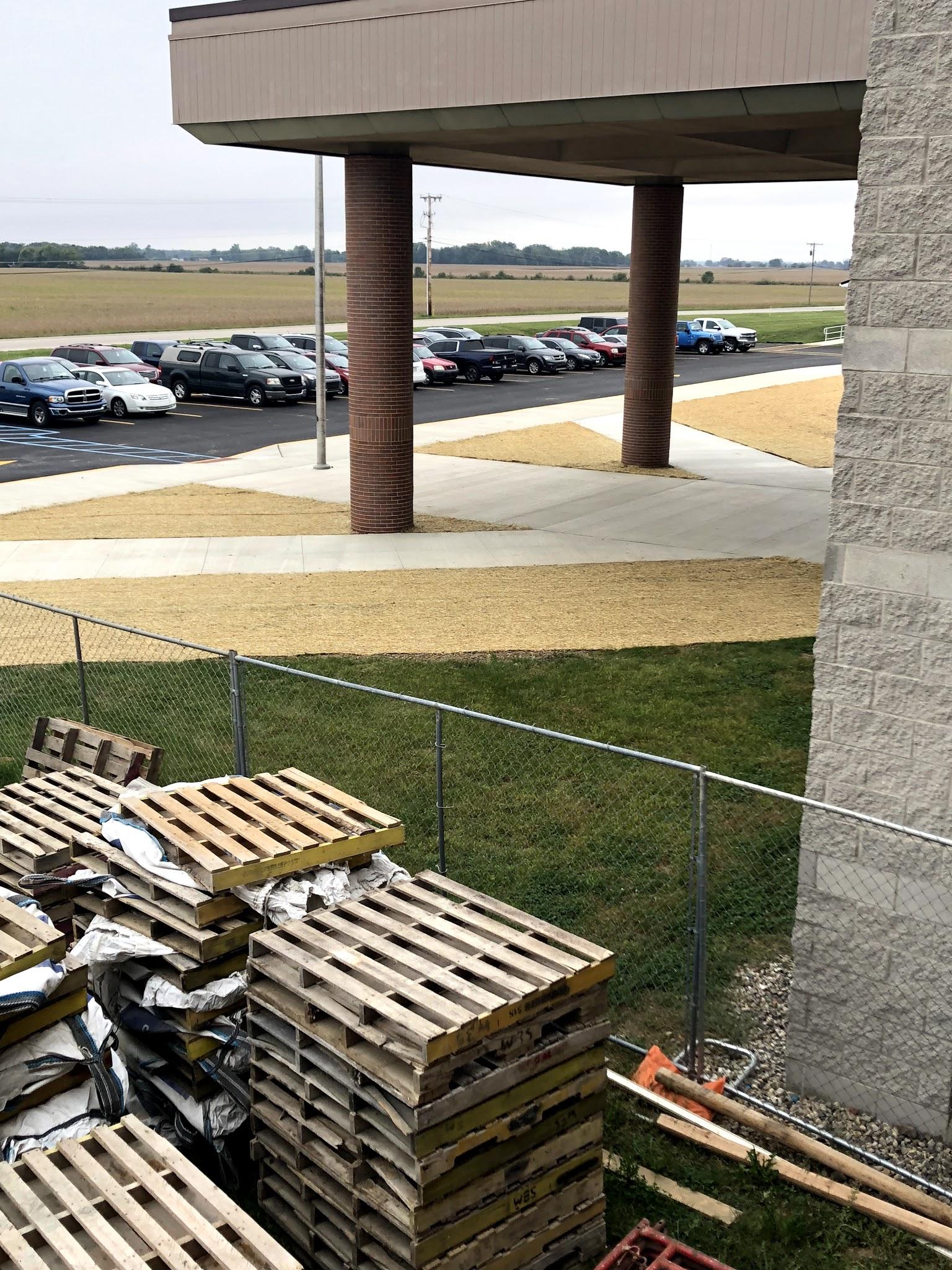 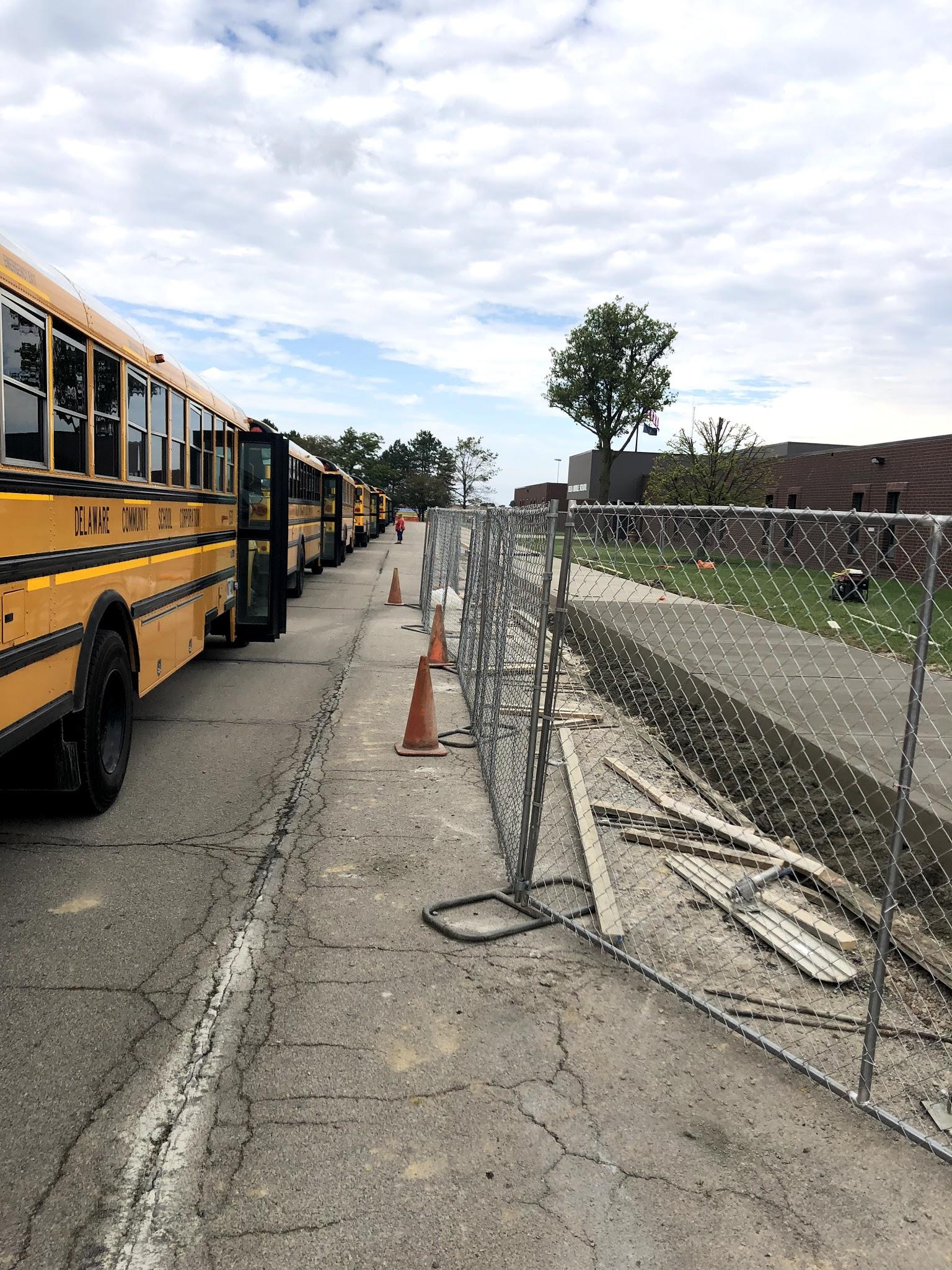 In order to have a great product, some have worked through and been flexible. Thanks to everyone so far, we will have something to be proud.
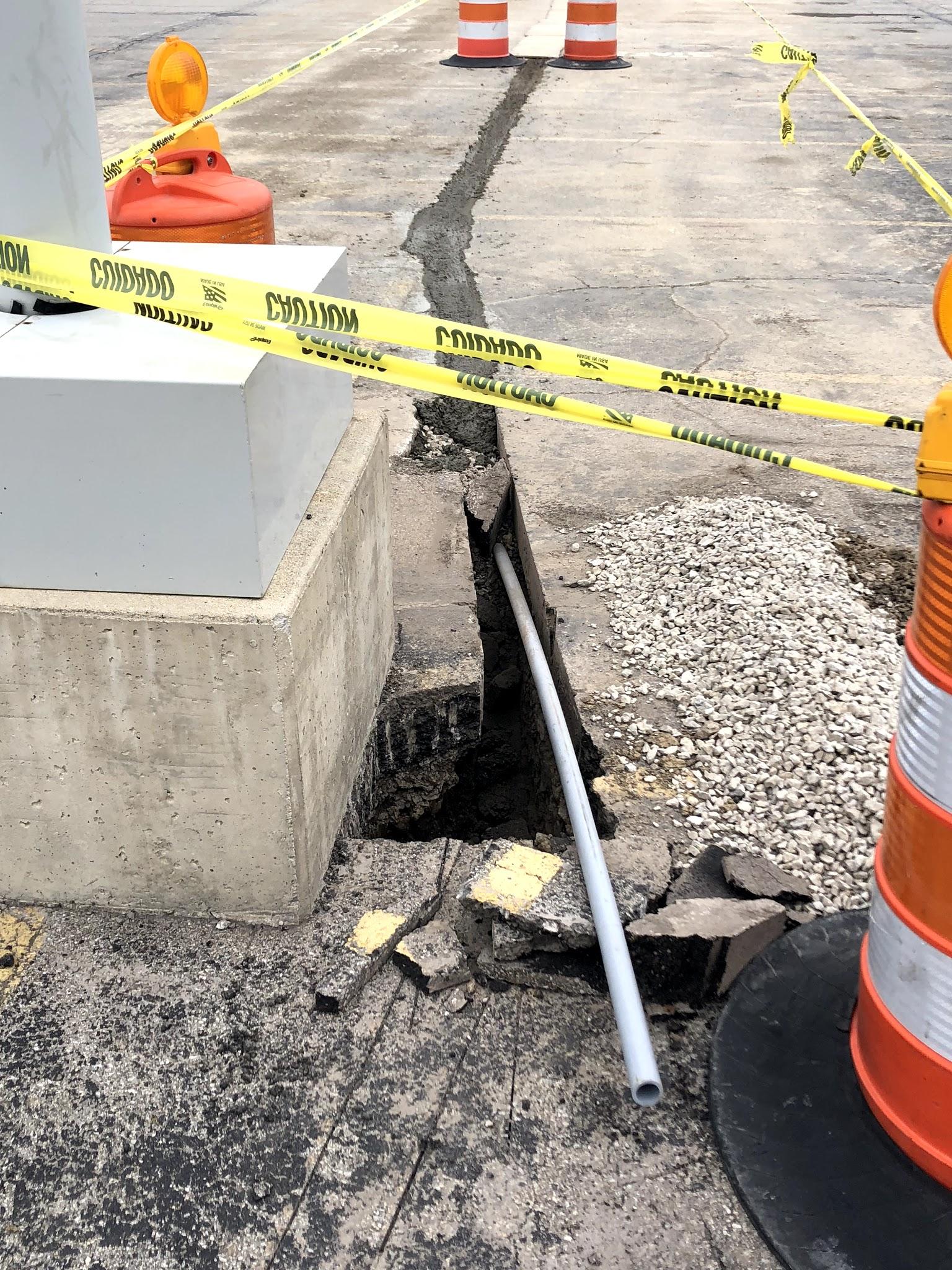